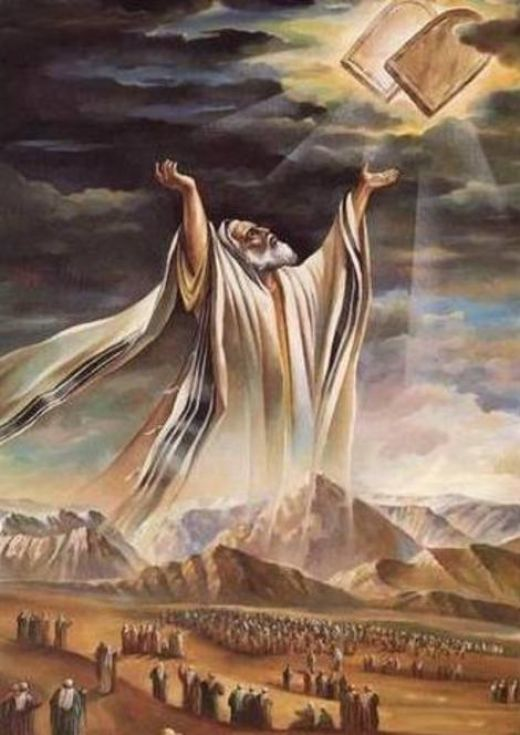 PROFETI
Ir-Raba’ Ħadd
taż-żmien
ta’ matul is-sena
Jien qegħedtek profeta fuq il-ġnus.
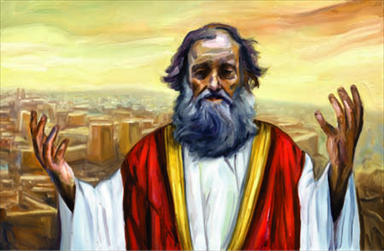 Qari mill-Ktieb tal-Profeta Ġeremija
Ġer 1, 4-5. 17-19
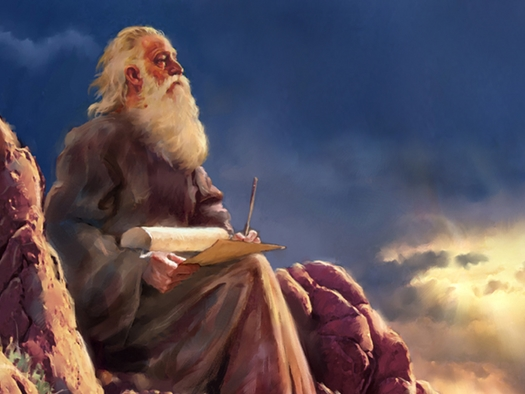 Fi żmien Ġosija, ġietni l-kelma tal-Mulej u qalli: «Qabel ma sawwartek fil-ġuf, għaraftek; qabel ma ħriġt minn ħdan ommok, ikkonsagrajtek. Jien qegħedtek profeta fuq il-ġnus.
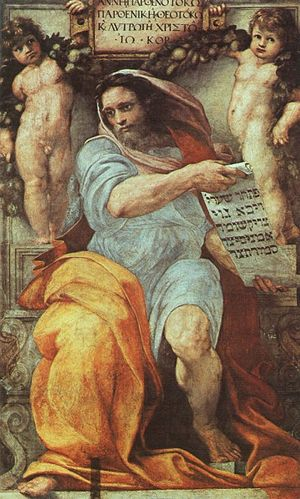 Ħażżem ġenbejk, qum u għidilhom kulma nordnalek. La tibżax minnhom, għax inkella nbeżżgħek jien quddiemhom.
Arani llum se nagħmel minnek belt fortizza, kolonna tal-ħadid, ħajt    tal-bronż, kontra l-pajjiż kollu, kontra s-slaten ta’ Ġuda, u                   l-prinċpijiet tiegħu, kontra l-qassisin tiegħu u l-poplu tal-pajjiż.
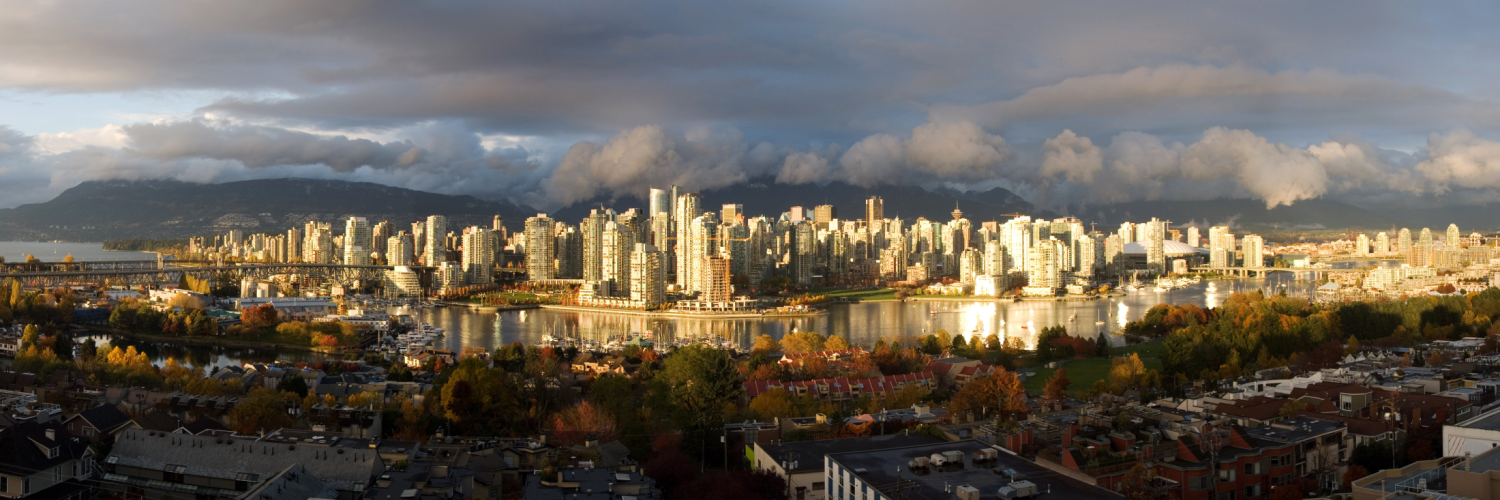 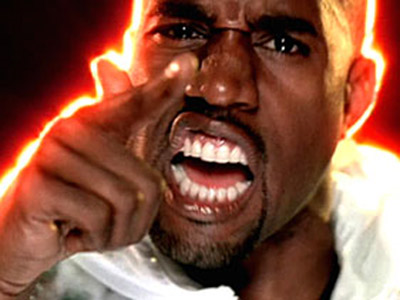 Huma jeħduha kontrik, imma ma jagħmlulek xejn, għax jien inkun miegħek
- oraklu tal-Mulej - 
biex neħilsek minnhom.»
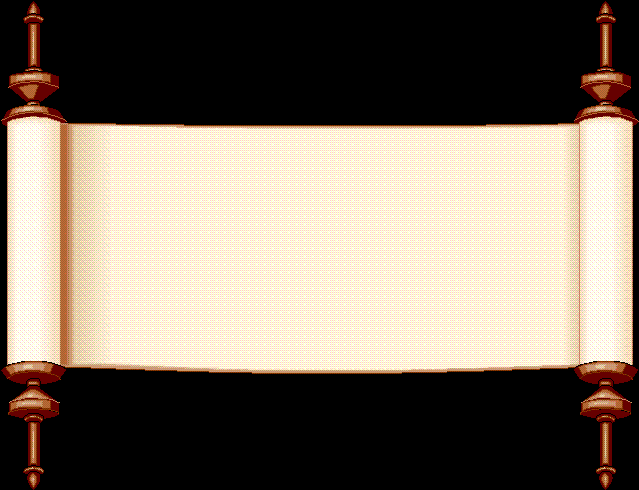 Il-Kelma tal-Mulej
Irroddu ħajr lil Alla
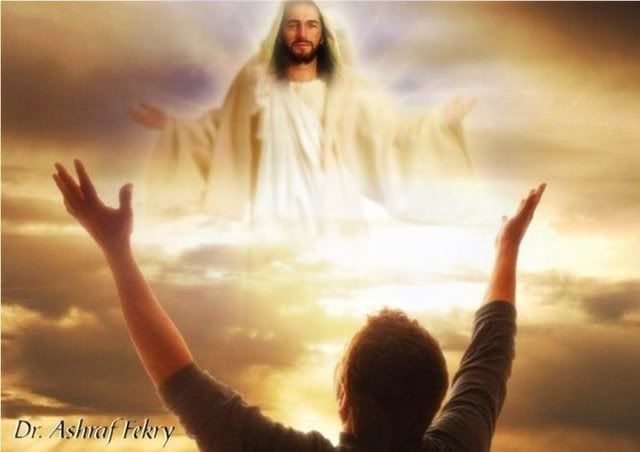 Salm ResponsorjaliSalm 70 (71), 1-2. 3-4a. 5-6ab. 15ab u 17
Fommi jxandar il-ġustizzja tiegħek
Fik, Mulej, jien nistkenn;
ma jkolli qatt għax ninfixel.
Għall-ġustizzja tiegħek salvani       u ħarisni;
agħtini widen u fittex eħlisni.
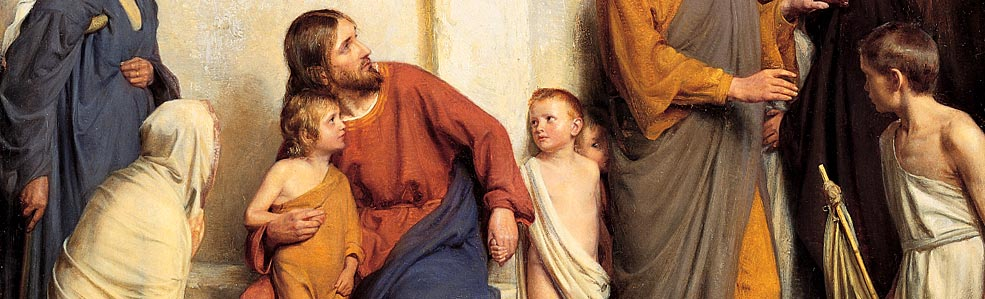 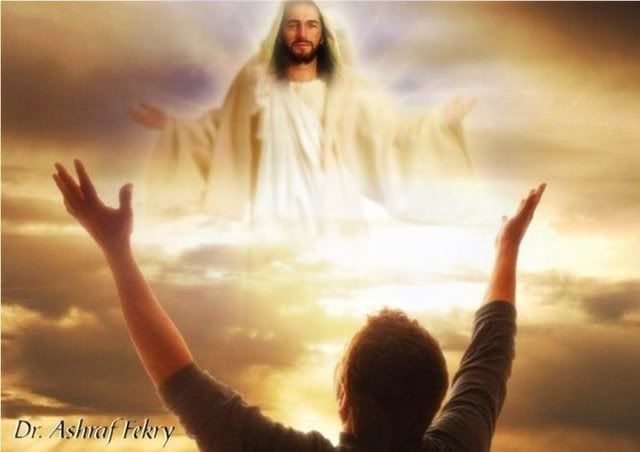 Fommi jxandar il-ġustizzja tiegħek
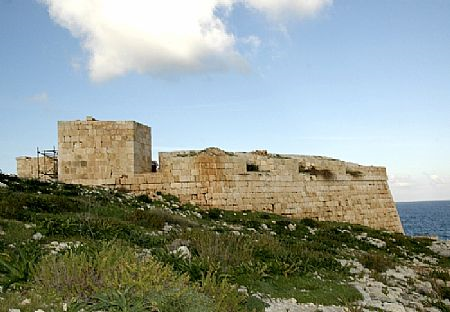 Kun sur ta’ kenn għalija;
int wegħedt li tiġi dejjem issalvani,
għax blata u fortizza int għalija.
Alla tiegħi, ħarisni minn id il-ħażin.
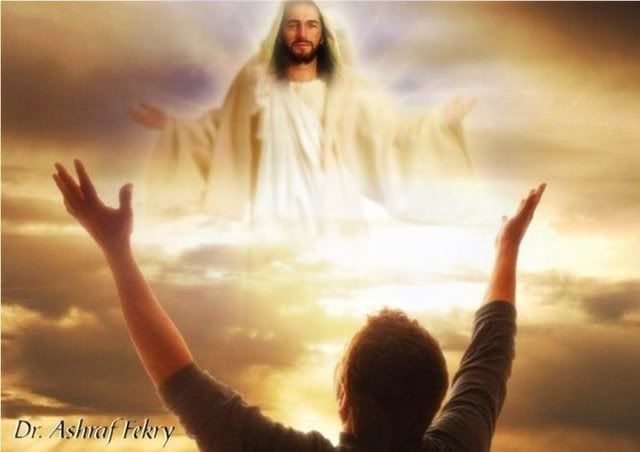 Fommi jxandar il-ġustizzja tiegħek
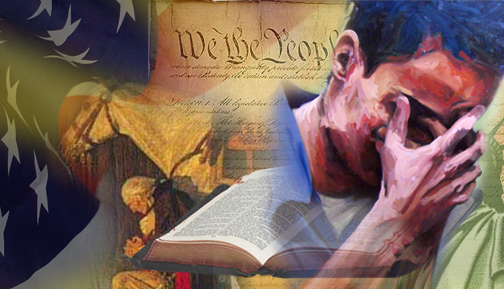 Għax inti, Sidi,          it-tama tiegħi;
Mulej, inti l-fiduċja tiegħi sa minn żgħożiti.
Fuqek serraħt sa    minn twelidi,
sa minn ġuf ommi    inti ħadtni.
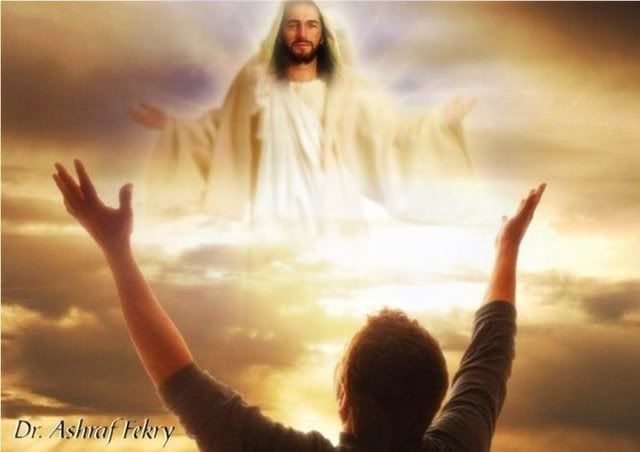 Fommi jxandar il-ġustizzja tiegħek
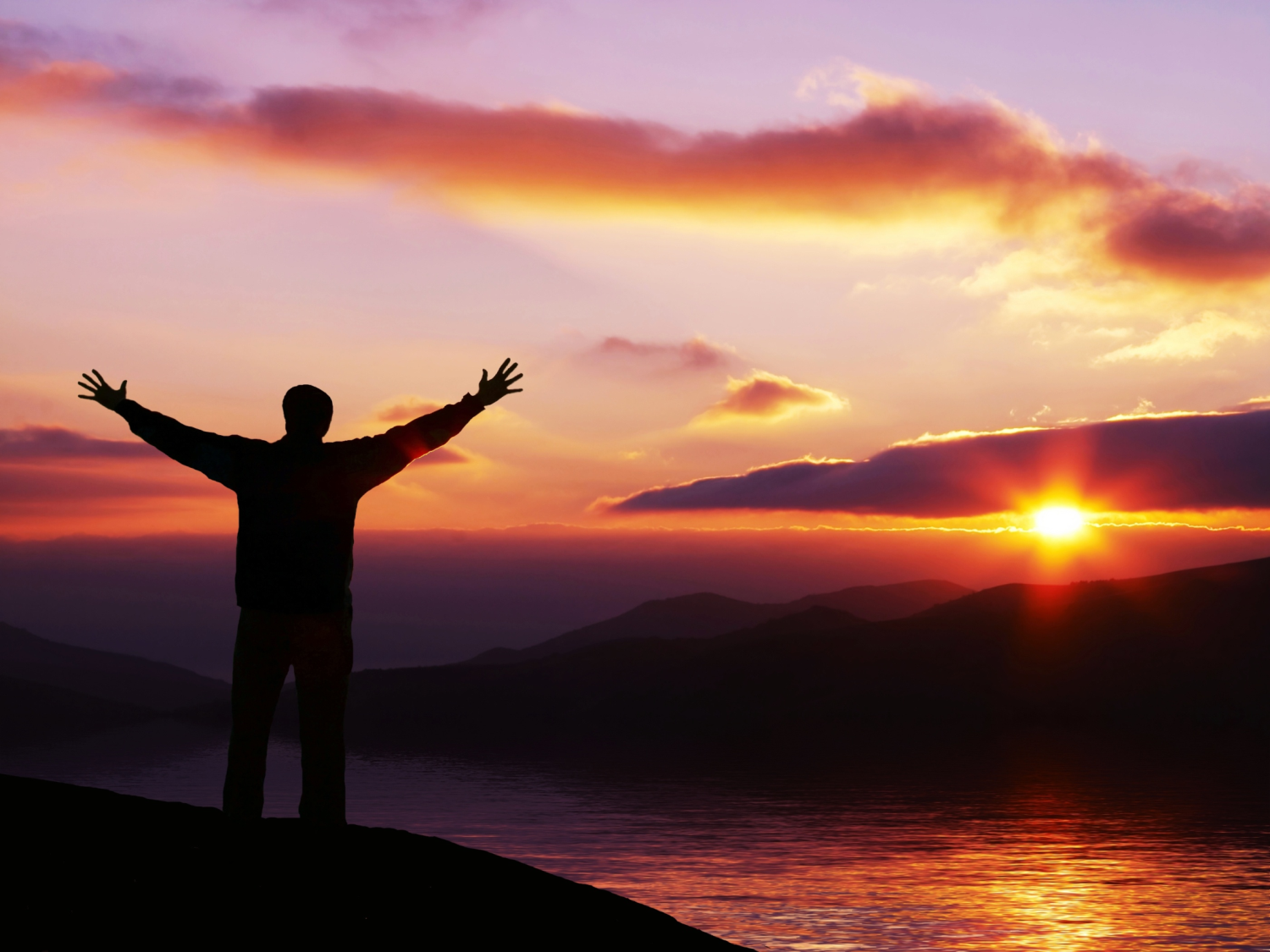 Fommi jxandar 
il-ġustizzja tiegħek,
il-jum kollu l-għemejjel 
tal-għajnuna tiegħek,
O Alla, sa minn żgħożiti 
int għallimtni;
u jien s’issa għadni nxandar għeġubijietek.
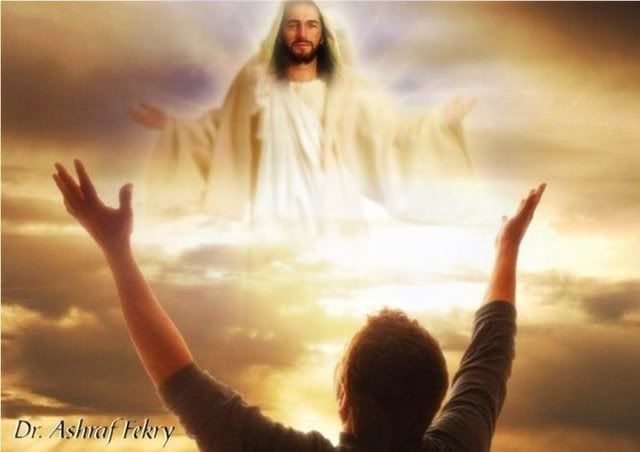 Fommi jxandar il-ġustizzja tiegħek
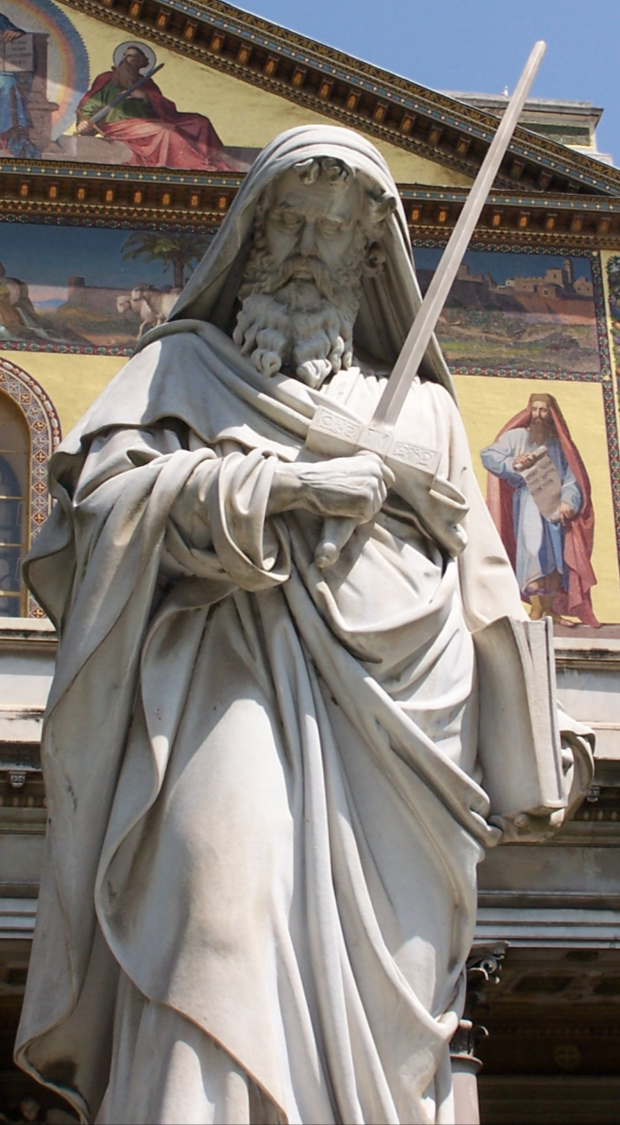 Issa hawn fidi, tama u mħabba, it-tlieta jibqgħu. Il-kbira fosthom l-imħabba.1 Kor 12, 31 – 13, 13
Qari mill-Ewwel Ittra ta’ 
San Pawl Appostlu lill-Korintin
Ħuti, intom ħabirku għal doni ogħla. Imma jien nurikom triq li tgħaddihom ilkoll.
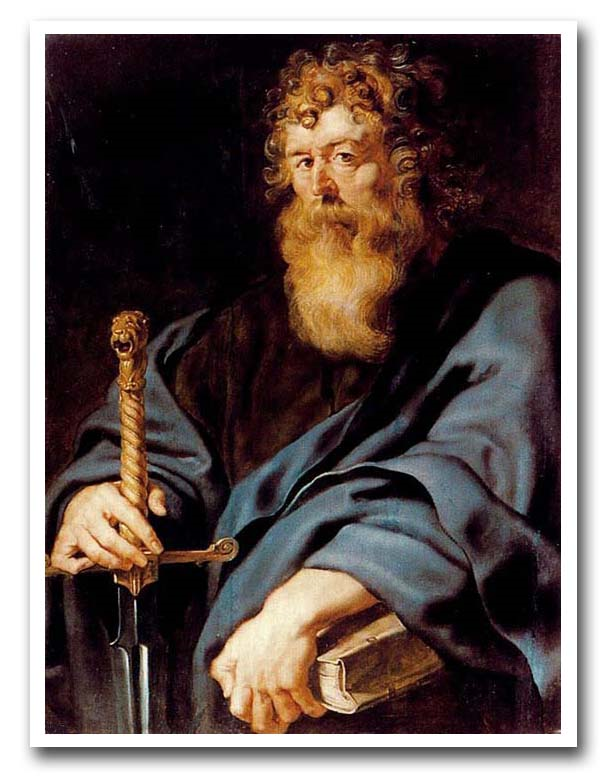 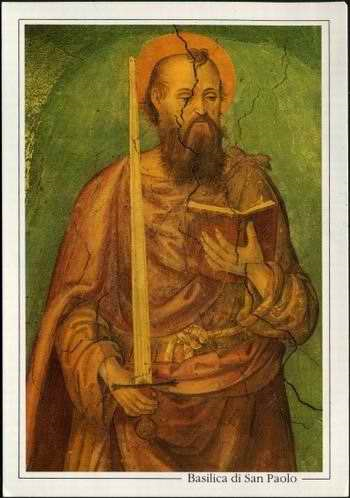 Li kont nitkellem bl-ilsna          tal-bnedmin u tal-anġli bla ma kelli l-imħabba, kont inkun qisni strument       tar-ram iżarżar jew platti jċekċku.
U kieku kelli d-don         tal-profezija u kont naf       il-misteri kollha u         l-għerf kollu,
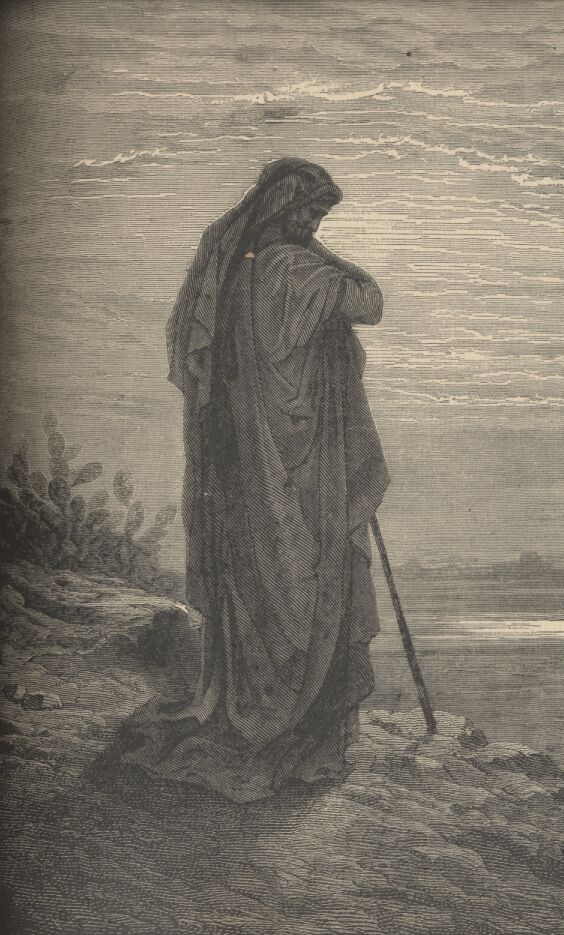 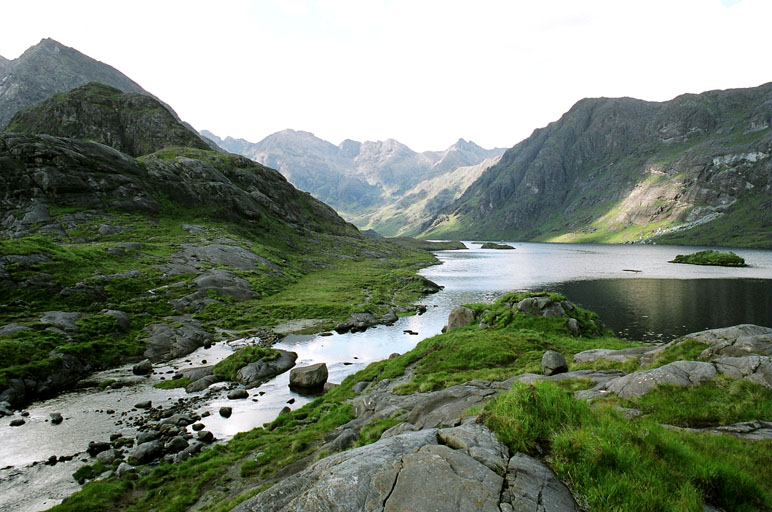 kieku kelli l-fidi tiegħi sħiħa li nqanqal il-muntanji, imma ma kellix imħabba, jiena ma kont inkun xejn.
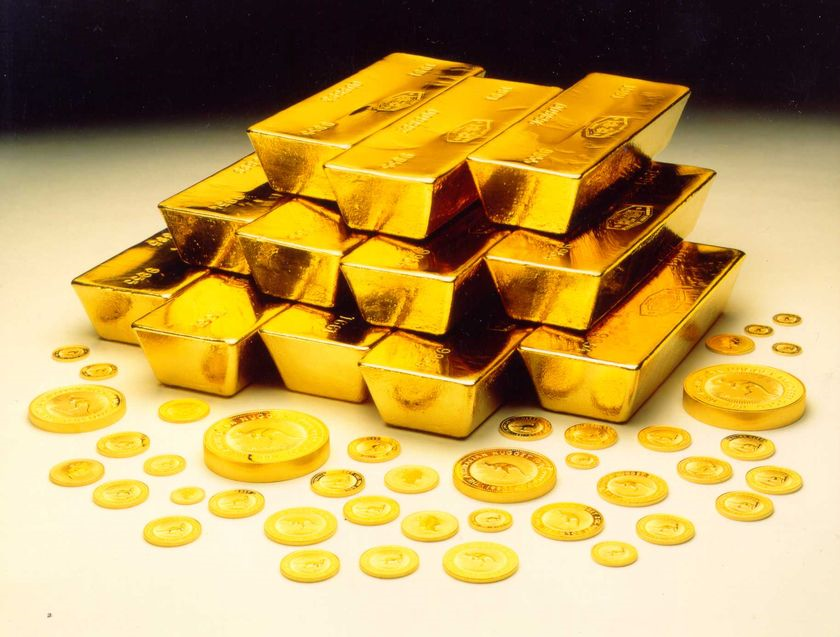 U kieku kelli nqassam ġidi kollu fil-karità u nagħti ġismi għall-ħruq bla ma jkolli mħabba, xejn ma jkun jiswieli ta’ ġid.
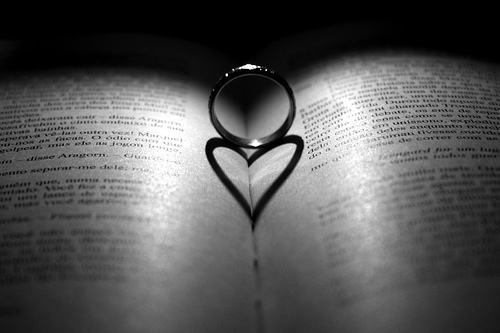 L-imħabba taf tistabar u tħenn; l-imħabba mhijiex għajjura, ma tintefaħx biha nfisha,
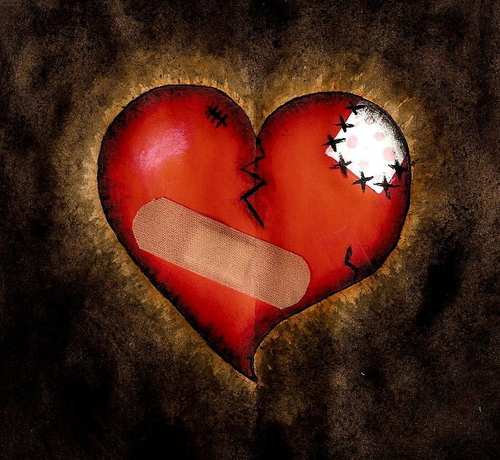 ma titkabbarx fuq l-oħrajn; ma tagħmilx dak li mhux xieraq;
ma tfittixx dak li hu tagħha, xejn ma tinkorla; ma żżommx f’qalbha għad-deni, ma tifraħx bl-inġustizzja,
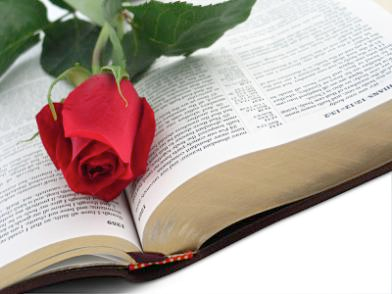 imma tifraħ bil-verità; kollox tagħder, kollox temmen, kollox tittama, kollox tissaporti. L-imħabba ma tintemm qatt.
Jgħibu             l-profeziji, jisktu l-ilsna, jgħib l-għerf.  Għalissa nafu biċċa, u               l-profezija tagħna hi nieqsa;
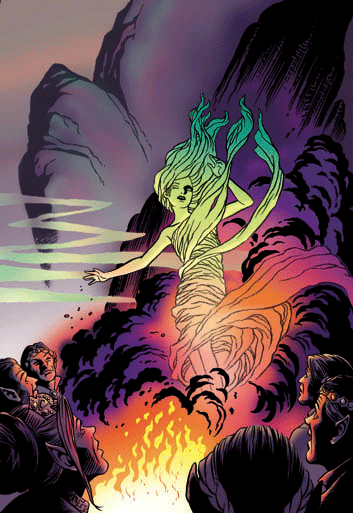 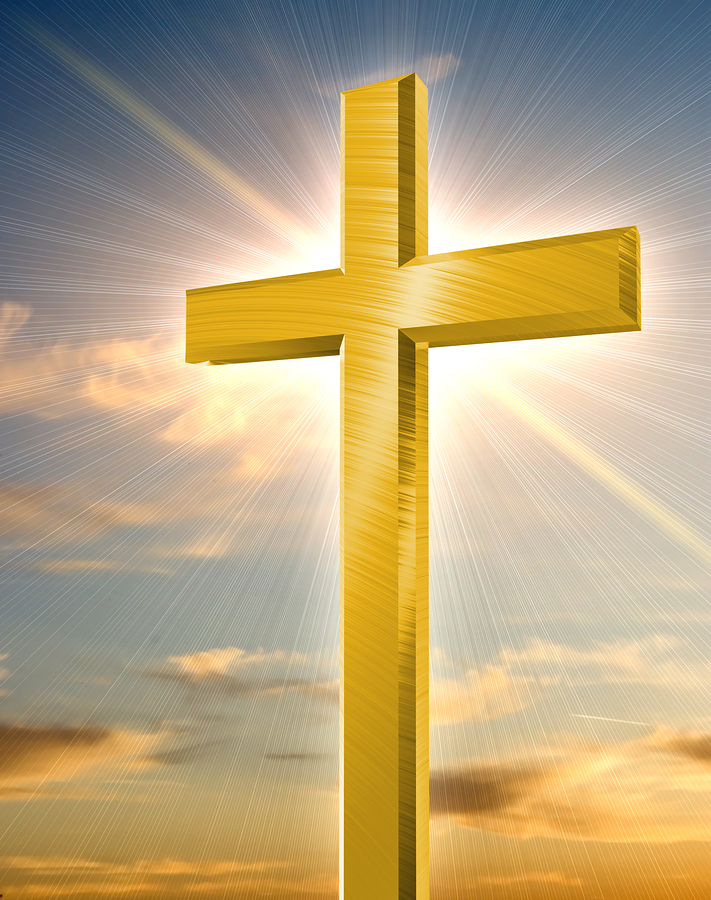 imma meta jfeġġ dak li hu sħiħ, jgħib dak li hu nieqes.
Meta kont tarbija, kont nitkellem ta’ tarbija, inħoss ta’ tarbija, naħseb ta’ tarbija.
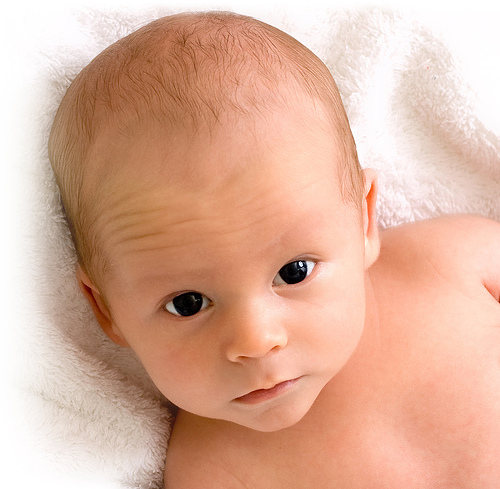 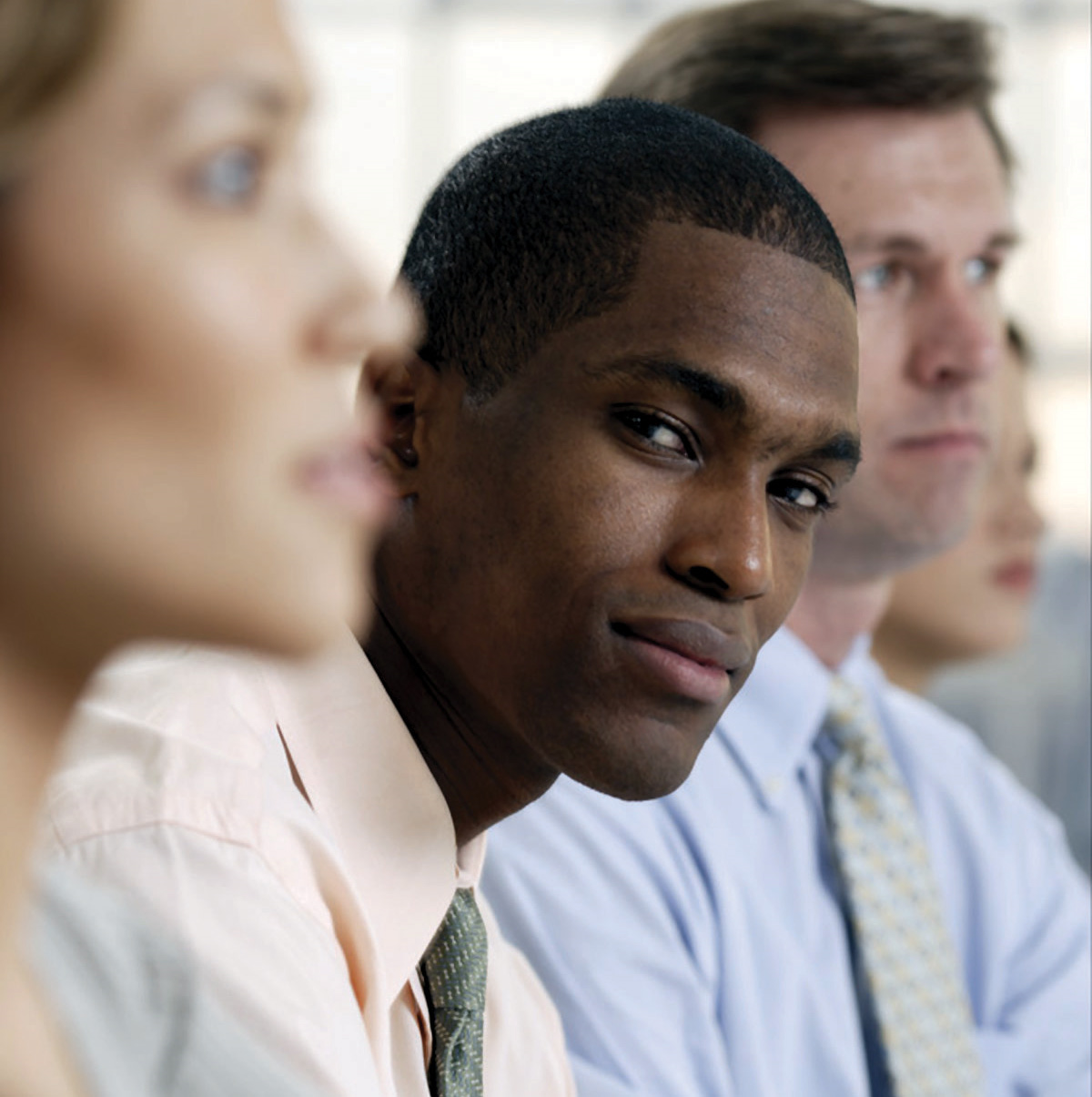 Meta sirt raġel warrabt dak li hu ta’ tarbija.
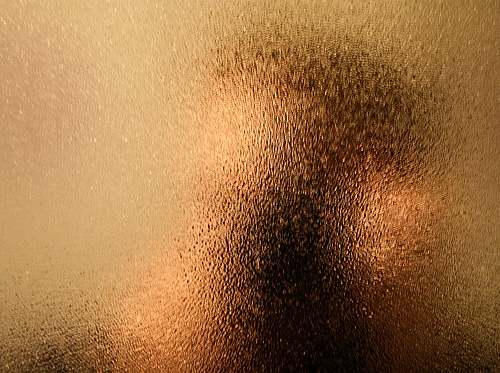 Bħalissa naraw bħallikieku f’mera, imċajpar, imma mbagħad naraw wiċċ imb wiċċ.
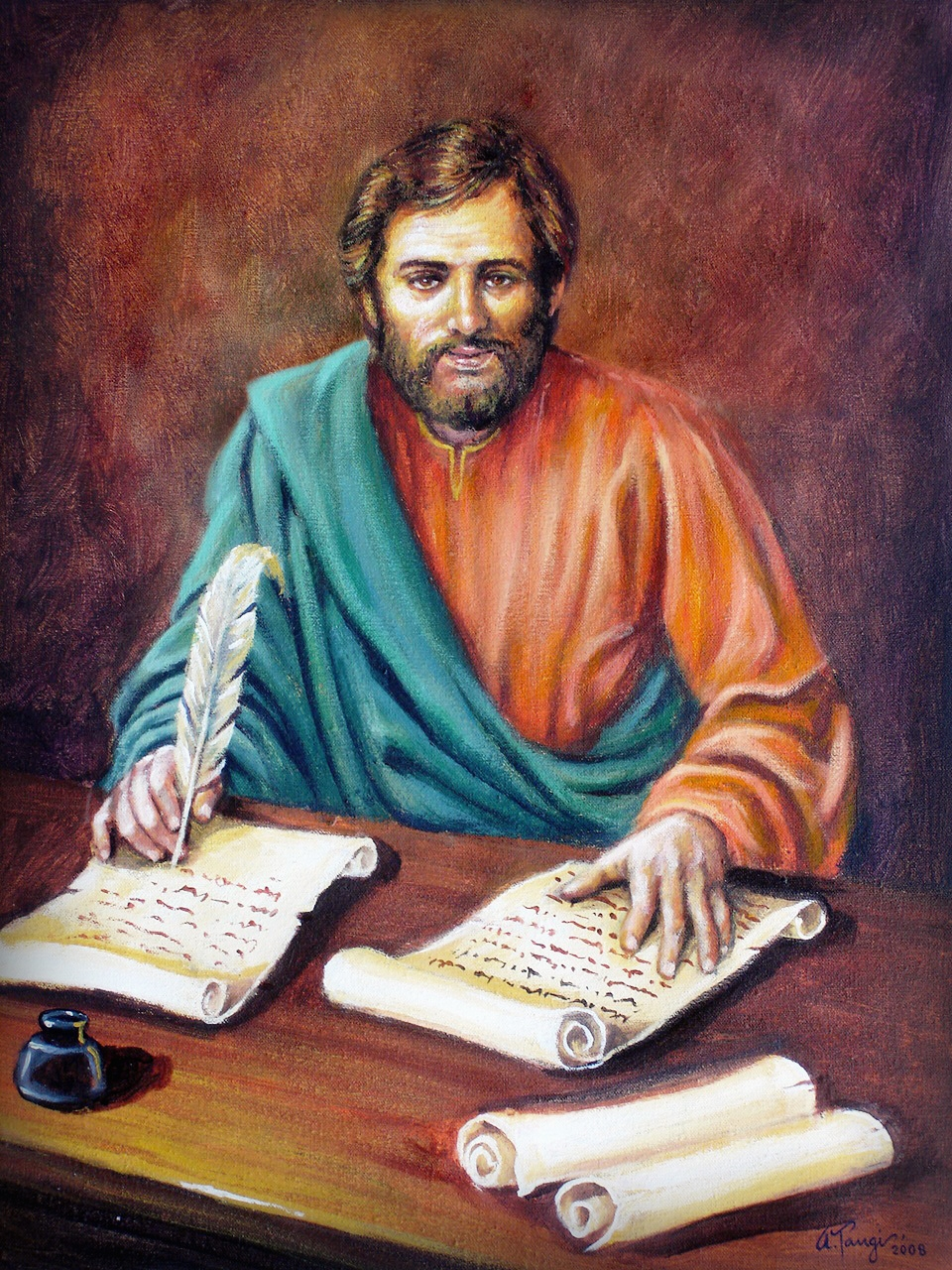 Issa nagħraf biċċa, imbagħad nagħraf bħalma jien magħruf issa.
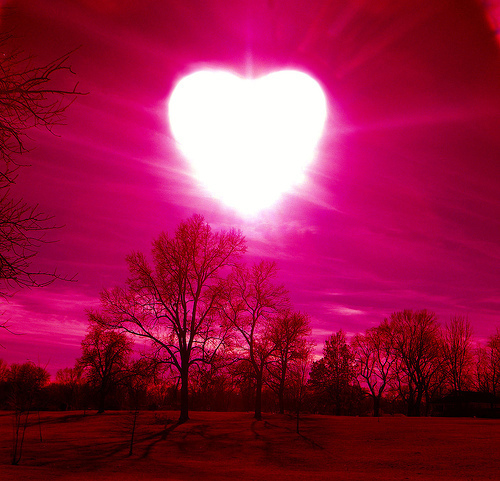 Issa hawn fidi, tama u mħabba, it-tlieta jibqgħu. Il-kbira fosthom l-imħabba!
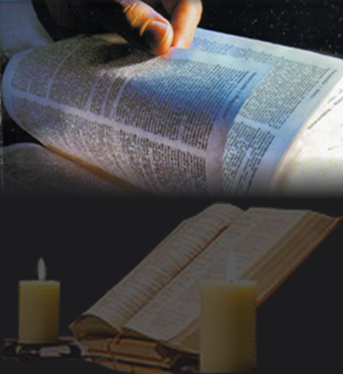 Il-Kelma tal-Mulej

Irroddu ħajr lil Alla
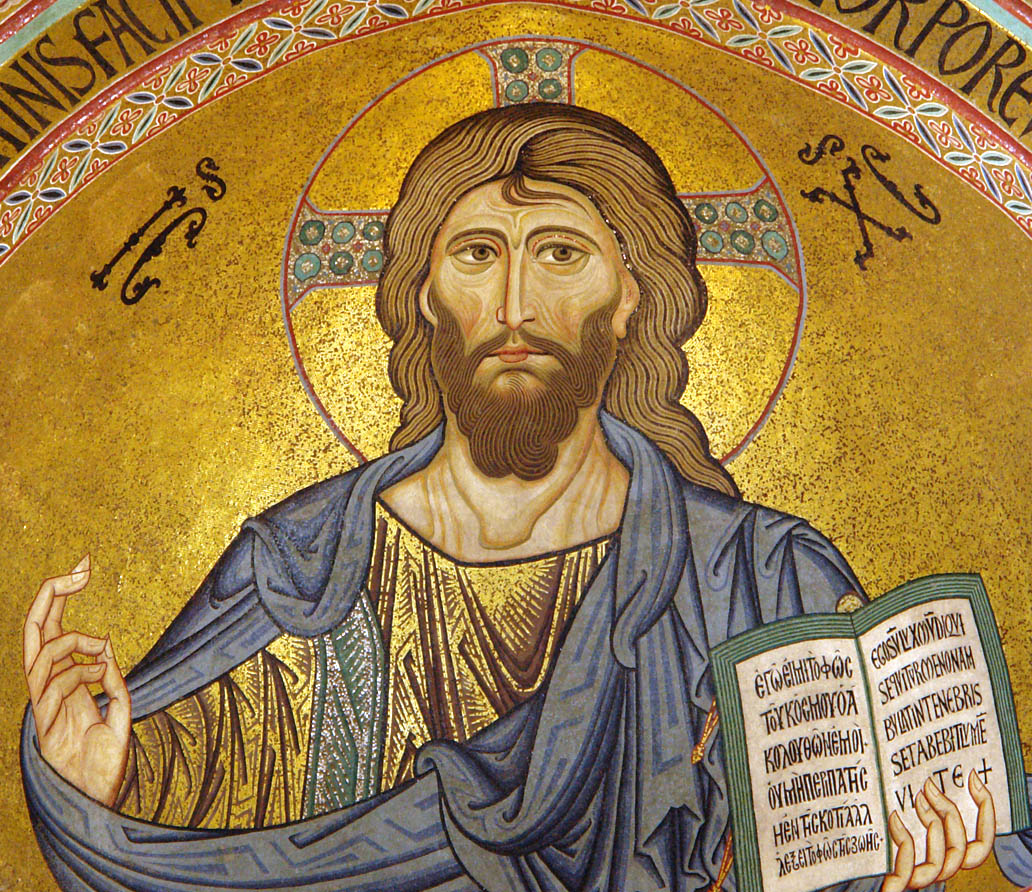 Akklamazzjoni qabel l-EvanġeljuLq 4, 18
Hallelujah. Hallelujah
Il-Mulej bagħatni nwassal il-bxara t-tajba lill-fqajrin, u rrodd            il-ħelsien lill-maħqurin.
Hallelujah
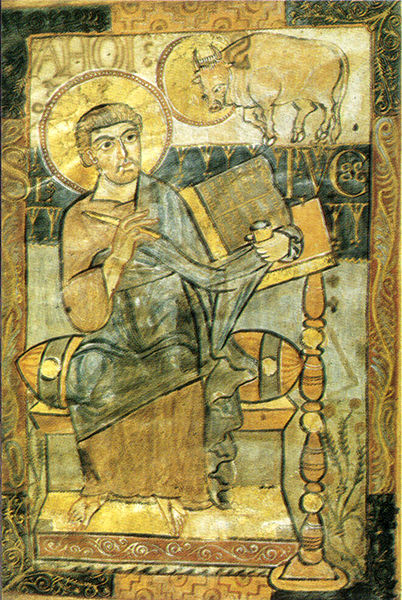 Ġesù ma kienx mibgħut        għal-Lhud biss.Lq 4, 21-30
Qari           mill-Evanġelju skont              San Luqa
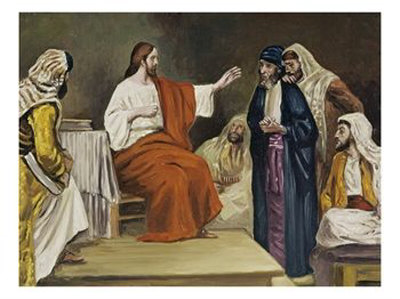 F’dak iż-żmien Ġesù qal lin-nies fis-sinagoga: «Din il-kitba seħħet illum, intom u tisimgħu.»
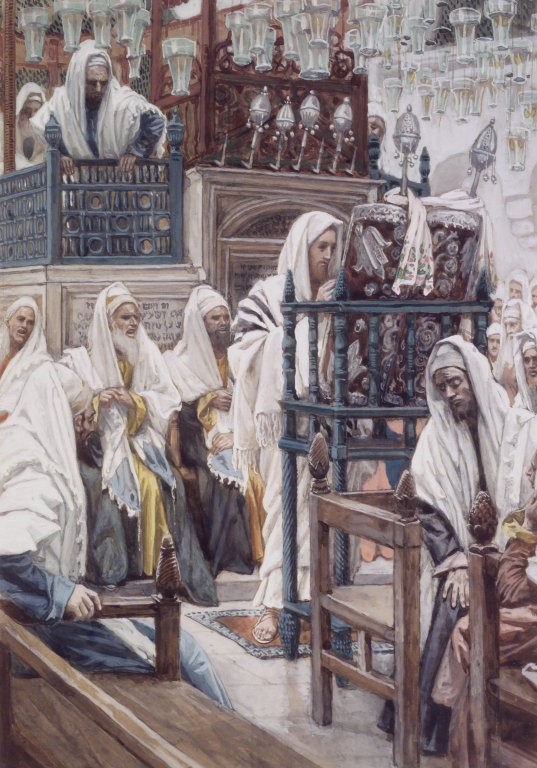 U lkoll laqgħu kliemu u stagħġbu għall-kliem mimli ħlewwa li kien ħiereġ minn fommu u bdew jgħidu:
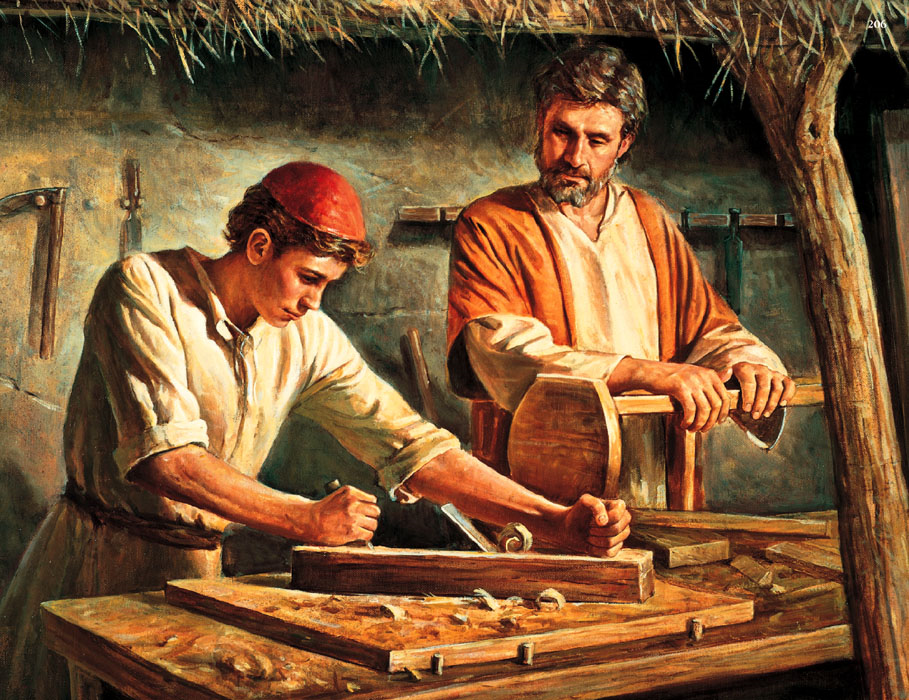 «Dan mhuwiex bin Ġużeppi?» Iżda hu qalilhom:
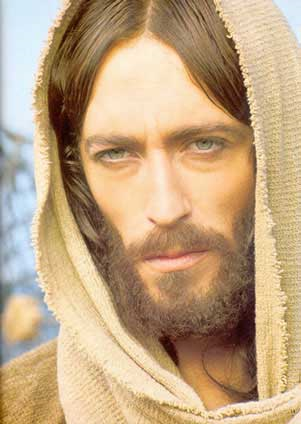 «Żgur li se tgħidu għalija dan il-proverbju: “Tabib, fejjaq lilek innifsek”. Dak kollu li smajna li ġara f’Kafarnahum agħmlu hawn f’pajjiżek ukoll!»
U żied jgħidilhom: «Tassew, ngħidilkom, ebda profeta ma jilqgħuh tajjeb f’pajjiżu.
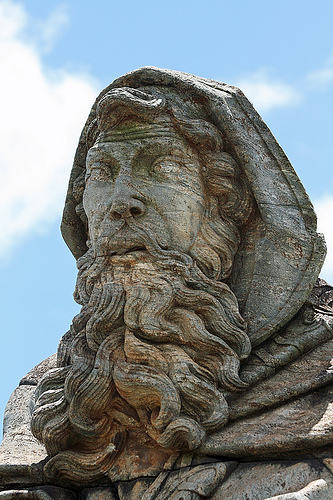 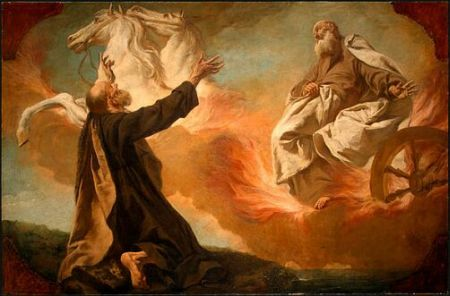 Għax, ngħidilkom is-sewwa, kien hemm bosta romol f’Iżrael fi żmien Elija meta s-sema baqa’ tliet snin u sitt xhur magħluq u waqa’ ġuħ kbir fil-pajjiż kollu;
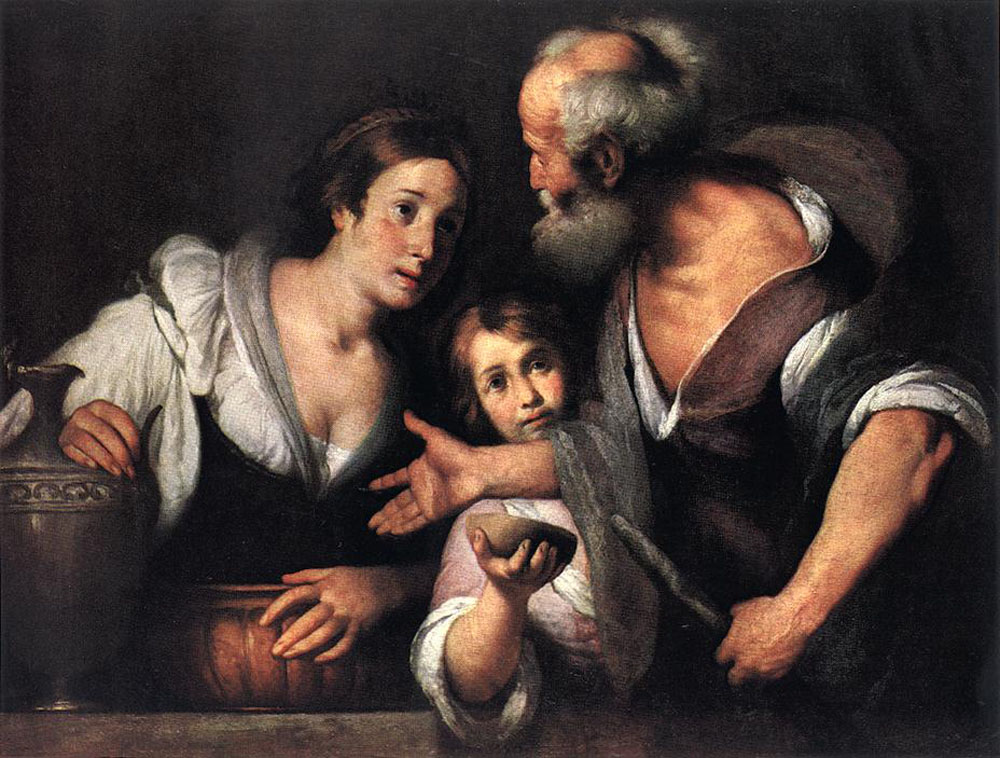 madankollu għand ħadd minnhom ma ntbagħat Elija, imma għand waħda armla minn Sarefta ta’ Sidon.
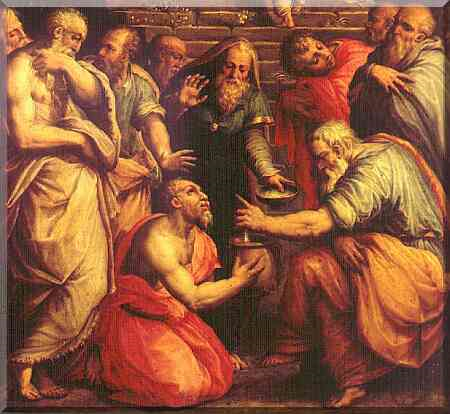 U kien hemm bosta lebbrużi f’Iżrael fi żmien il-profeta Eliżew, imma ħadd minnhom ma ġie mfejjaq ħlief Nagħman tas-Sirja.»
Meta semgħu dan fis-sinagoga kulħadd imtela bil-korla; qamu, u ħarġuh ‘il barra mill-belt, ħaduh fuq xifer ta’ rdum tal-għolja li fuqha kienet mibnija l-belt tagħhom, u riedu jixħtuh minn hemm fuq għal isfel.
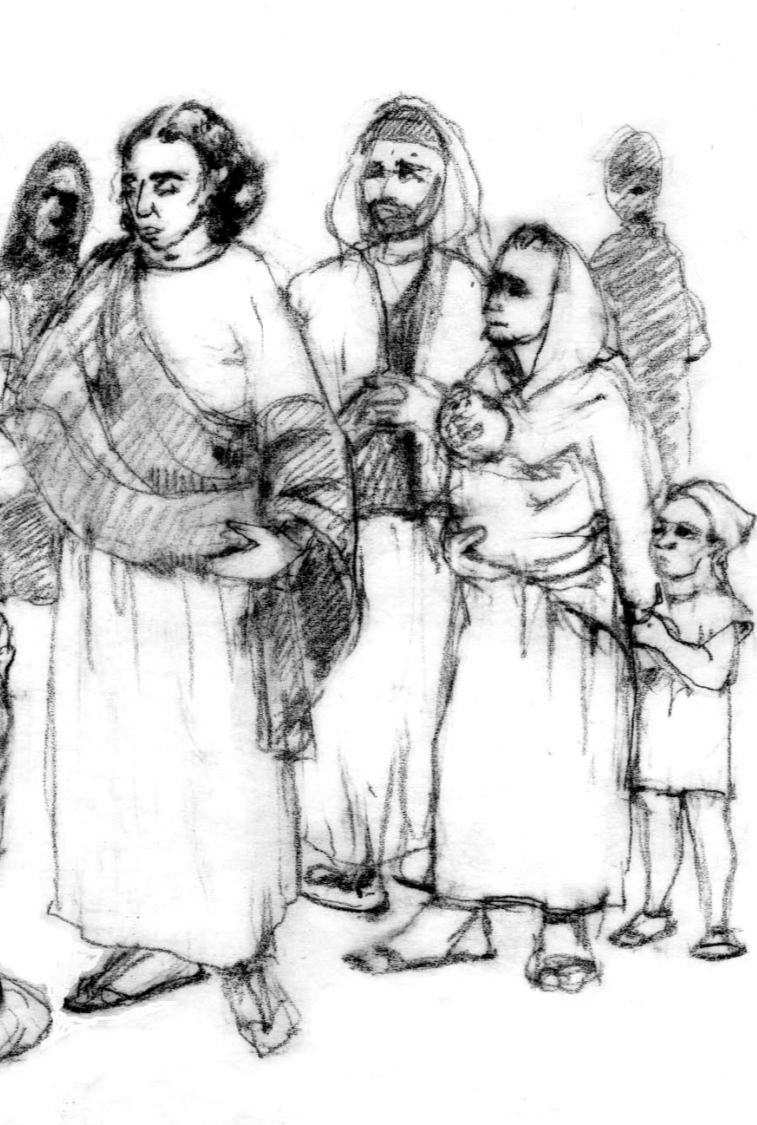 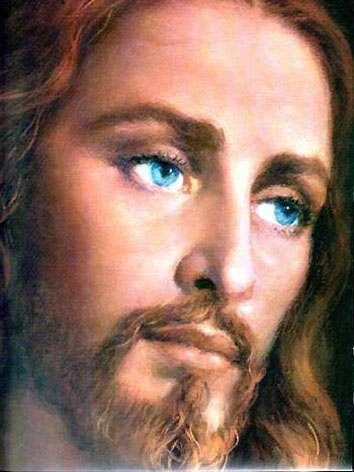 Iżda hu għadda minn ġo nofshom  u baqa’ sejjer.
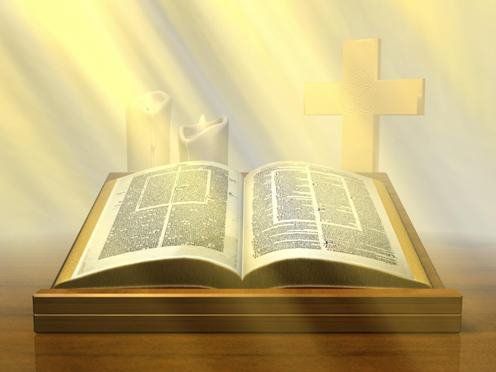 Il-Kelma tal-Mulej




Tifħir lilek Kristu